Graf 1. Nadúmrtí v letech 2020 – 2022 u celé populace ČR
Zdroj: ČSÚ, Databáze zemřelých; NZIS (data za rok 2015-2022)
Nadúmrtí v tabulkovém souhrnu
67%
52%
28%
13%
Počet zemřelých v daném týdnu**
Graf 2. Relativní pozitivita indikovaných testů: celá populace, 7denní klouzavý průměr
původní varianta	 varianta alfa	      varianta delta	                                           varianta omikron
Podíl pozitivních testů v ČR
Klinicky indikované testy
Epidemiologicky  indikované testy
Graf 3a. Riziko těžkého průběhu COVID-19 dle věku a dle očkování 1. posilující dávkou za období 1.9. – 31.12. 2022
Hospitalizovaní na JIP
Léčení na UPV/ECMO
Hospitalizovaní na JIP
Věkové kategorie
Léčení na UPV/ECMO
Populace s 1. posilující dávkou
Neočkovaná populace
Graf 3b. Riziko těžkého průběhu COVID-19 dle věku a dle očkování 2. posilující dávkou za období 1.9. – 31.12. 2022
Hospitalizovaní na JIP
Léčení na UPV/ECMO
Hospitalizovaní na JIP
Věkové kategorie
Léčení na UPV/ECMO
Populace s 2. posilující dávkou
Neočkovaná populace
Graf 4. Počet nově hospitalizovaných s těžkým průběhem COVID-19 na JIP na 100tis. osob (populace 65+)
Varianta Delta
Varianta Omikron
Varianta Alfa
Graf 5a. Proočkovanost populace, stav k 28. 2. 2023
Graf 5b. Proočkovanost populace s nárokem na 2. posilující dávku, stav k 28. 2. 2023
Graf 6. Proočkovanost populace 2. posilující dávkou, stav k 28. 2. 2023
Počet očkovaných
na 100 obyvatel
Ve věku 65 a více let
Ve věku 18 a více let
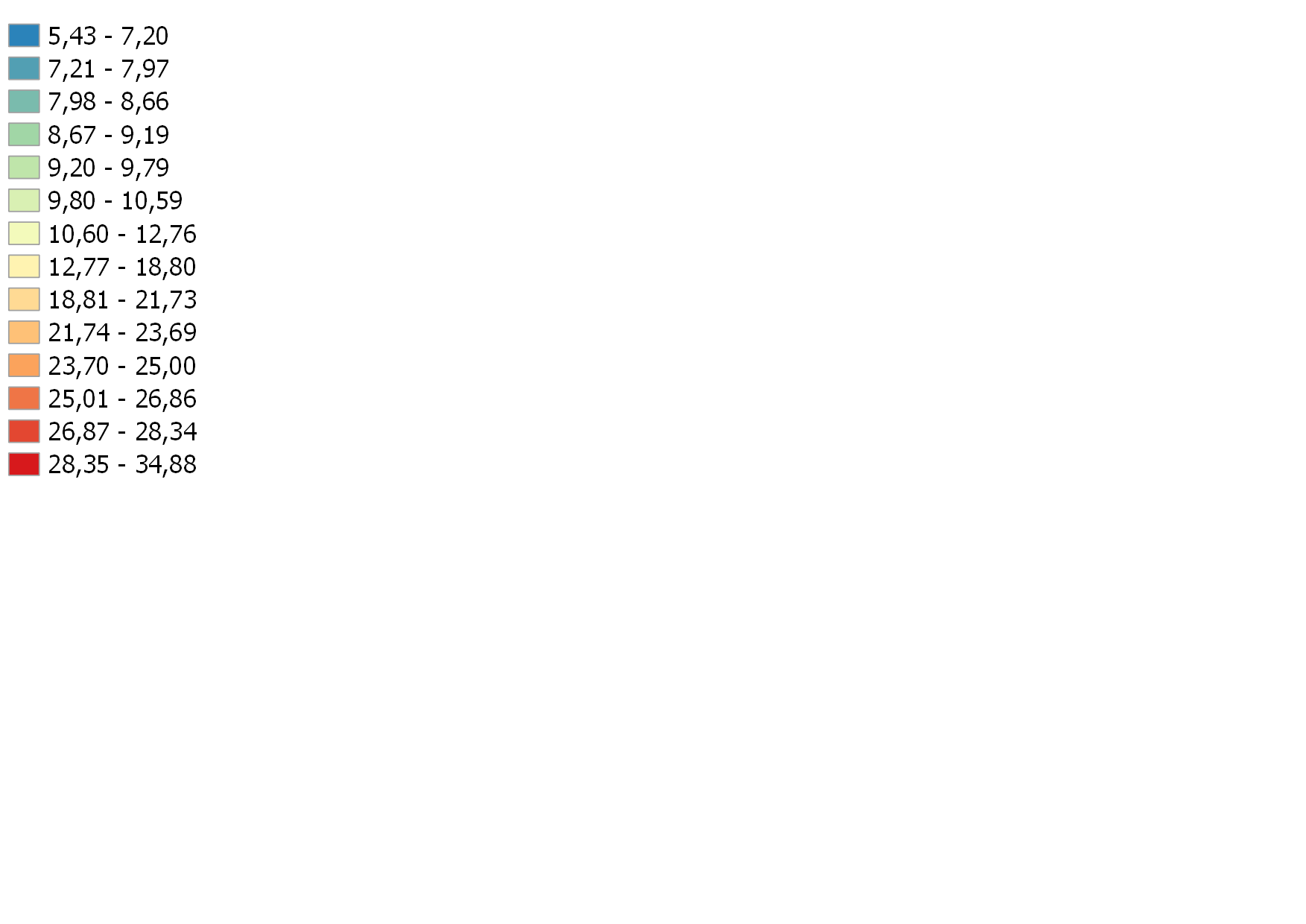 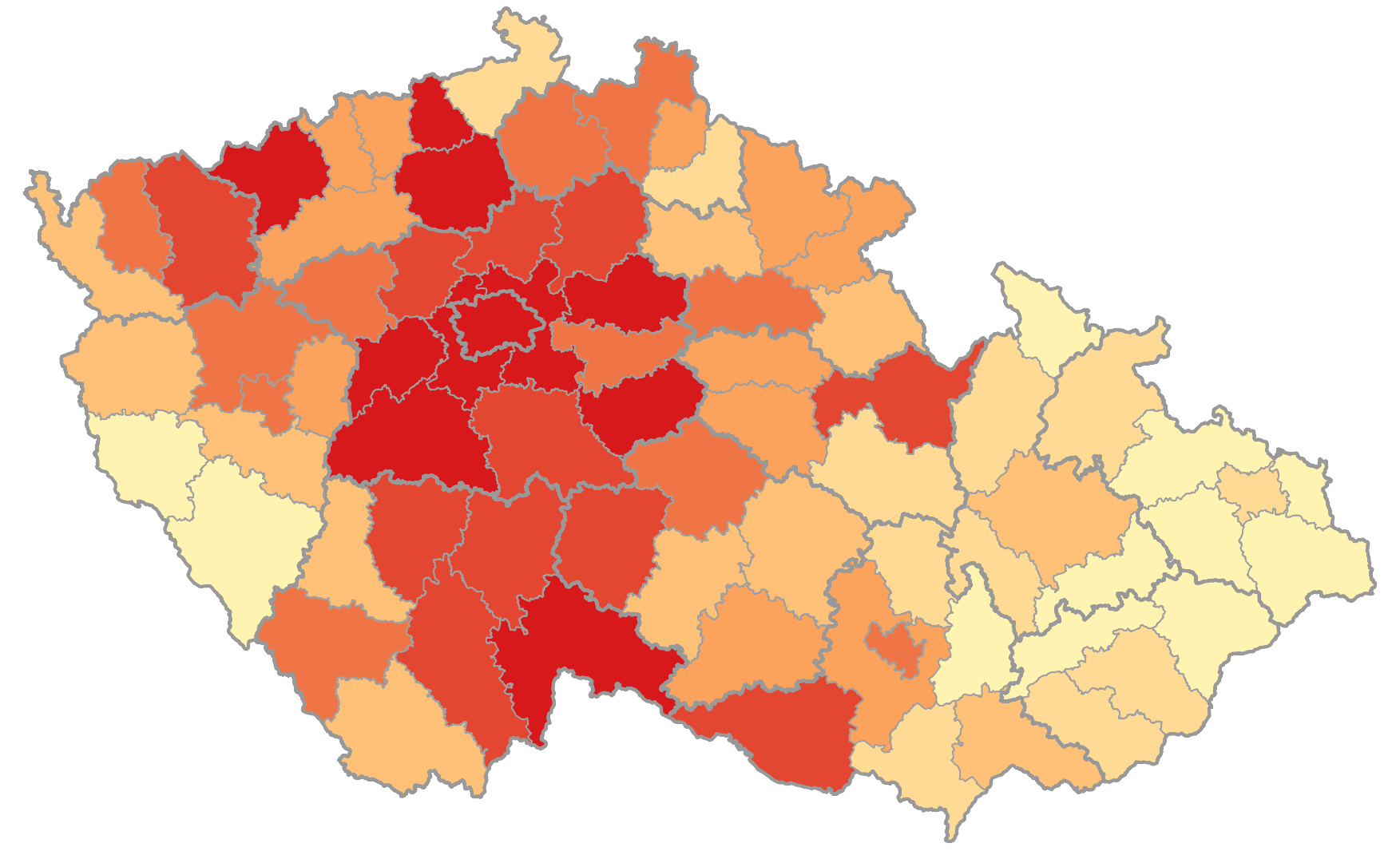 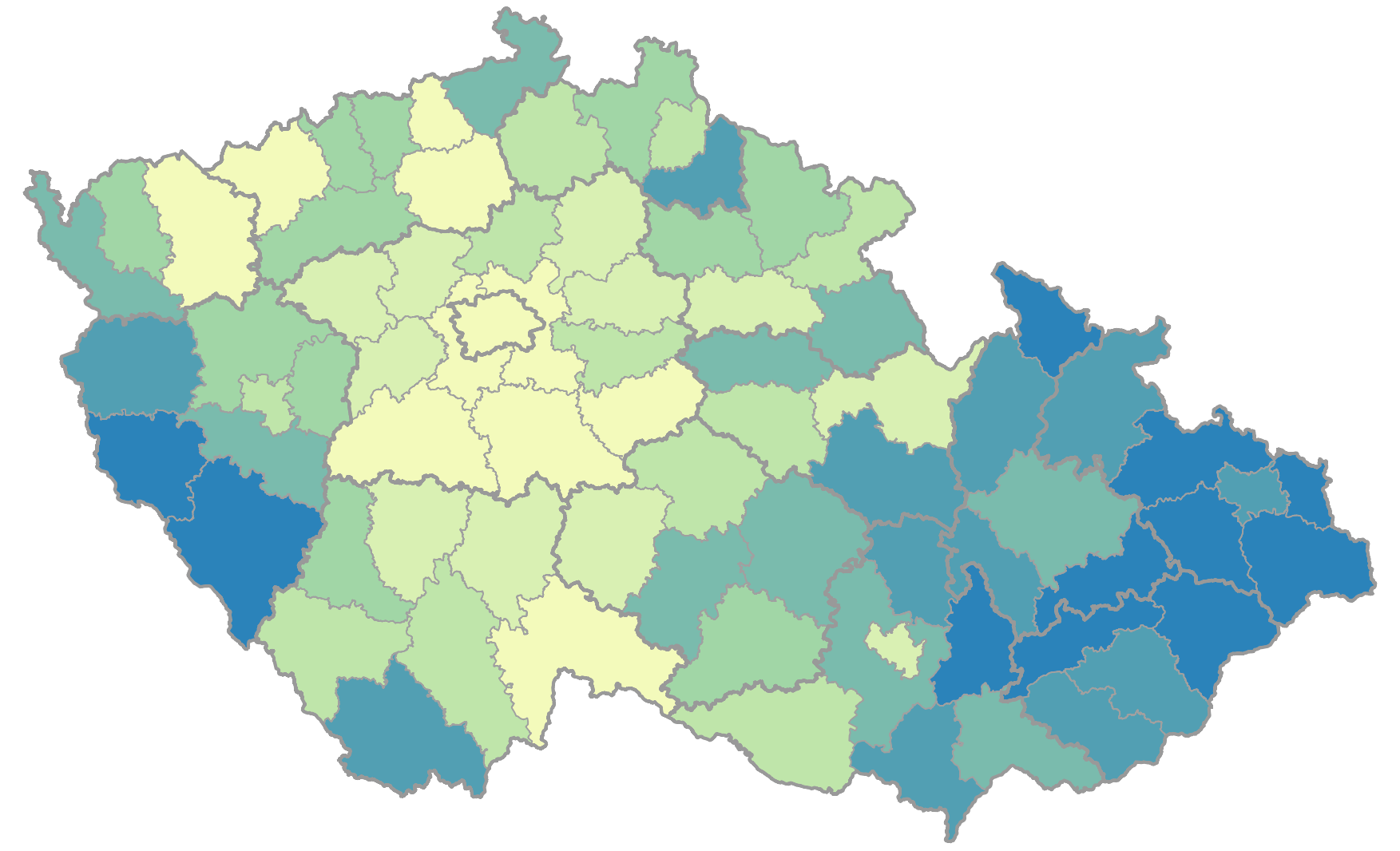 Graf 7. Proočkovanost populace zemí EU a EHP 1. a 2. posilující dávkou očkování proti COVID-19
Členské státy mohou reportovat údaje kdykoli, požaduje se však od nich, aby to učinily alespoň dvakrát týdně. S ohledem na tento fakt lze pozorovat určité nesrovnalosti mezi čísly zveřejněnými ECDC a údaji uvedenými na oficiálních webových stránkách jednotlivých zemí.
Zdroj: ECDC, 23. 2. 2023
Podíl osob s vykázaným očkováním druhou posilující dávkou z počtu obyvatel
Podíl osob s vykázaným očkováním první posilující dávkou 
z počtu obyvatel